Offre transition écologique et énergétique (TEE)
Présentation de la Banque des Territoires
Modalités et cadre d'intervention
01
La Banque des Territoires
une banque à impacts créé en 2018 pour accompagner tous les acteurs des territoires dans la 	mise en œuvre de leurs projets d’intérêt général
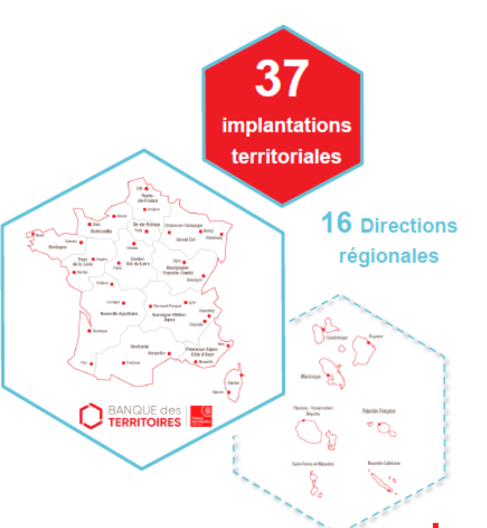 1
2
3 
principales sources de financement
L’épargne réglementée du Fond d'Épargne : une part de l'épargne des Français (LDD, Livret A, LEP…)
Les dépôts clientèles bancaires : une part des dépôts des notaires, des administrateurs judiciaires, les consi-gnations et les avoirs en déshérences
3 
principales sources de financement
3 
principales sources de financement
3 
principales sources de financement
Les ressources des filiales
3
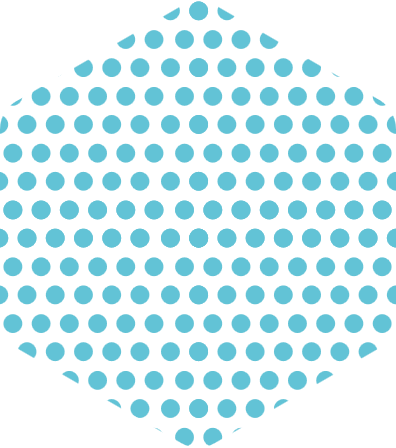 Apport de solutions sur mesure aux :
Collectivités locales
Entreprises publiques locales
Organismes de logement social
Professions juridiques
Entreprises et acteurs financiers
3
En prêt une tarification simple, équitable et compétitive
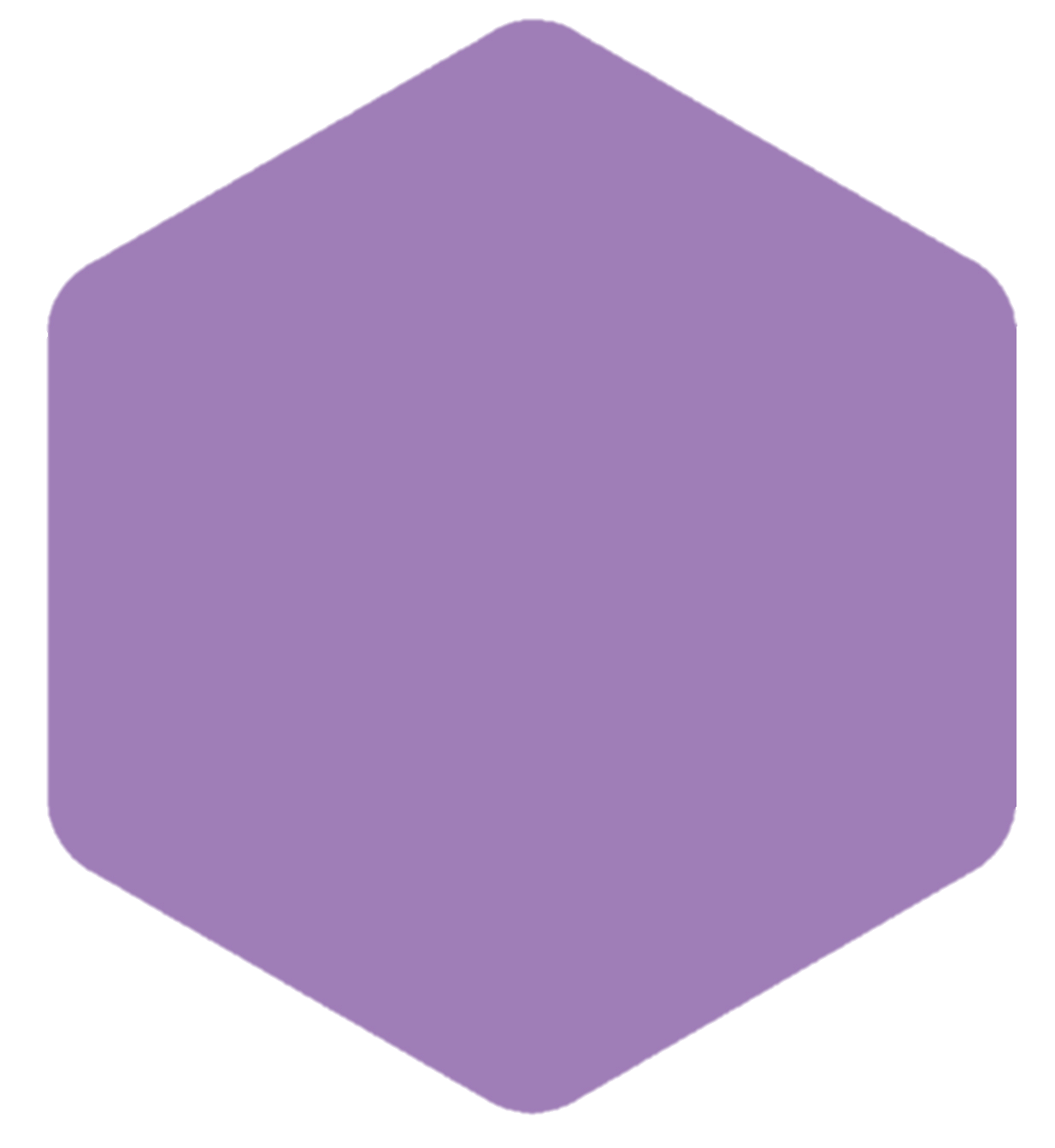 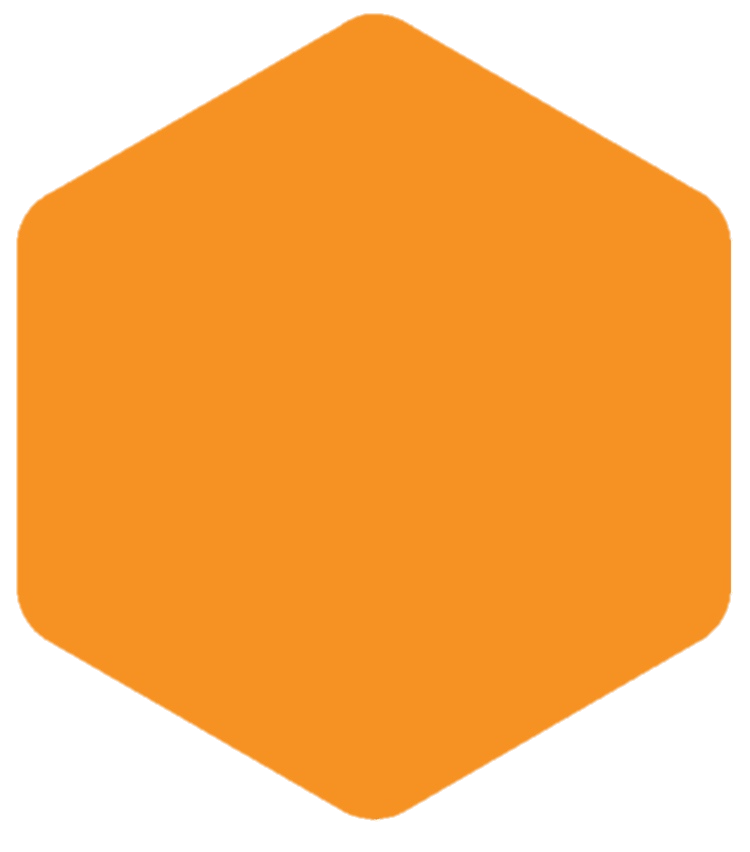 Des principes de tarification simpleset équitables entre les emprunteurset les territoires
Des taux de prêts sur les thématiquesprioritaires parmi les plus compétitifs
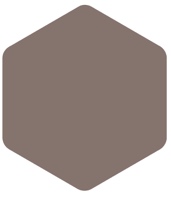 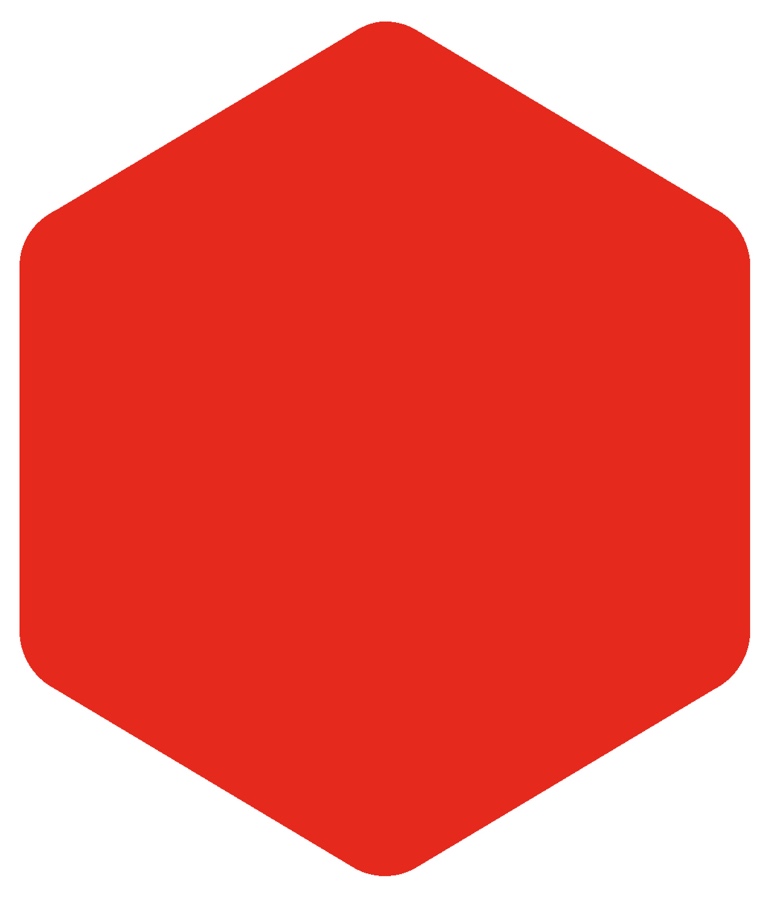 Une durée de prêtset des phasesde mobilisation uniques chez les financeurs du secteur public
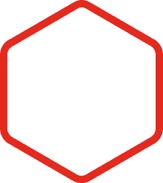 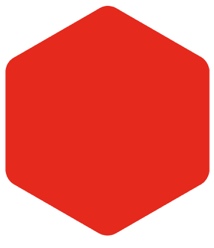 4
Les Prêts secteur public local - thématiques
5
Eau
Transformation écologique : eau
Objectif
Accompagnement et financement d’opérations liées au petit cycle et grand cycle de l’eau (assainissement des eaux usées, service d’eau potable, réutilisation des usées, eaux pluviales urbaines, gestion des milieux aquatiques et prévention des inondations et submersions (GEMAPI), irrigation des cultures, restauration des cours d’eau et des milieux humides
Investissement
Prêt
Ingénierie
3 soutiens principaux :
Elaboration d’un schéma directeur pour une meilleure planification et programmation des études et des investissements 
Appui à la structuration de la gouvernance locale
Appui à l’opérationnalisation des projets
Financer les travaux et les opérations de gestion du service public de l’eau et de l’assainissement en particulier les projets complexes : installations mutualisées entre différents services/territoires/filières 
(ex: méthanisation territoriale, REUT)
Intervention en investisseur avisé au capital (Société d’Économie Mixte ou société de projet privé)
Positionnement minoritaire non 1er actionnairepour un montant > 500 K€
Participation à la gouvernance
Aqua prêt: 

Sur la thématique de la mobilité.
Il finance des projets de construction et/ou rénovation d'infrastructures de transport dans le but favoriser le développement des mobilités actives décarbonées ou partagées.
7
Un positionnement fort sur la Transformation Ecologique
02
Thématiques décarbonation
9 thématiques TEE couvertes par nos financements
5 thématiques valorisent la décarbonation, enjeux majeurs pour atteindre 
la neutralité carbone d’ici 2050
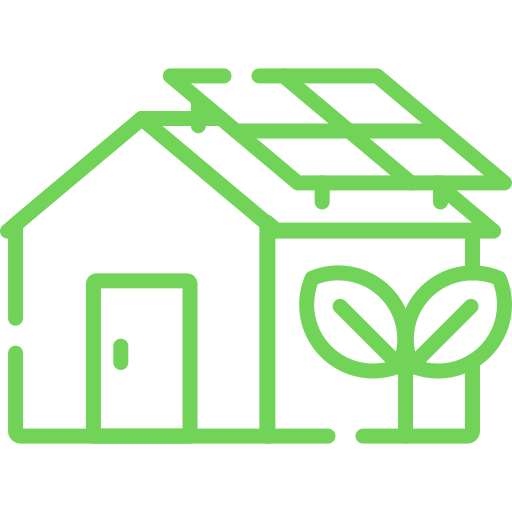 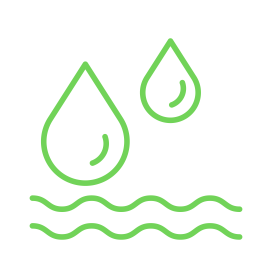 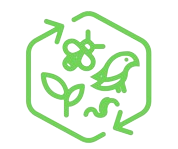 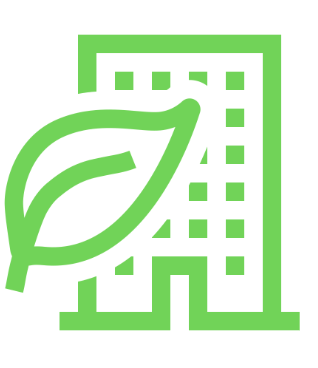 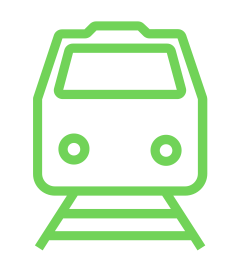 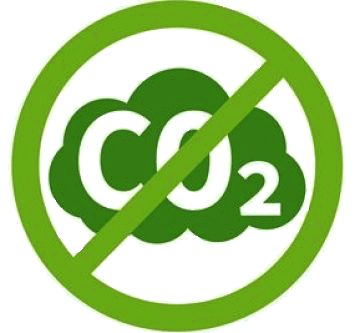 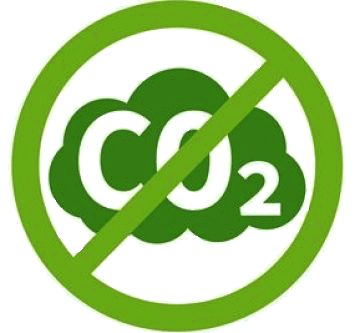 Rénovation énergétique des bâtiments
Construction bâtiment performant
Mobilité et transport
Eau
Biodiversité
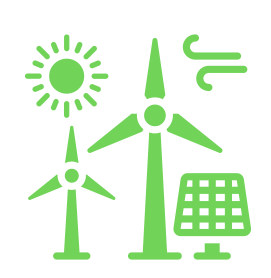 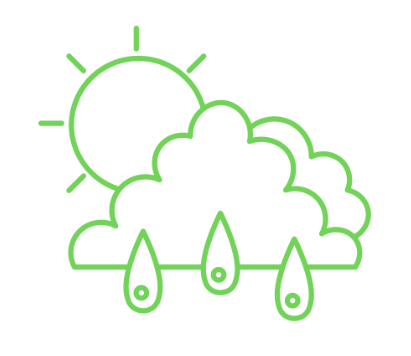 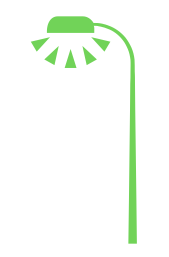 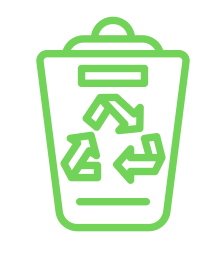 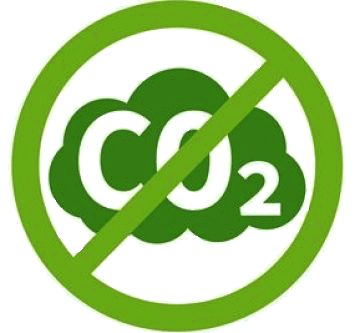 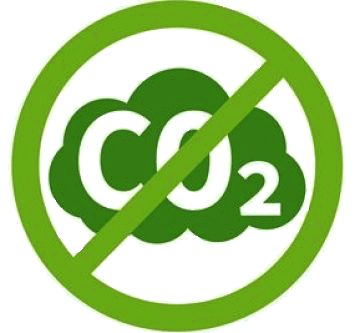 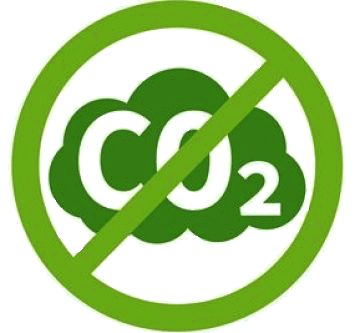 Adaptation au changement climatique
Maitrise de l’éclairage public urbain
Energie renouvelable et réseau de chaleur
Valorisation des déchets
9
La rénovation des bâtiments et de l’éclairage public
03
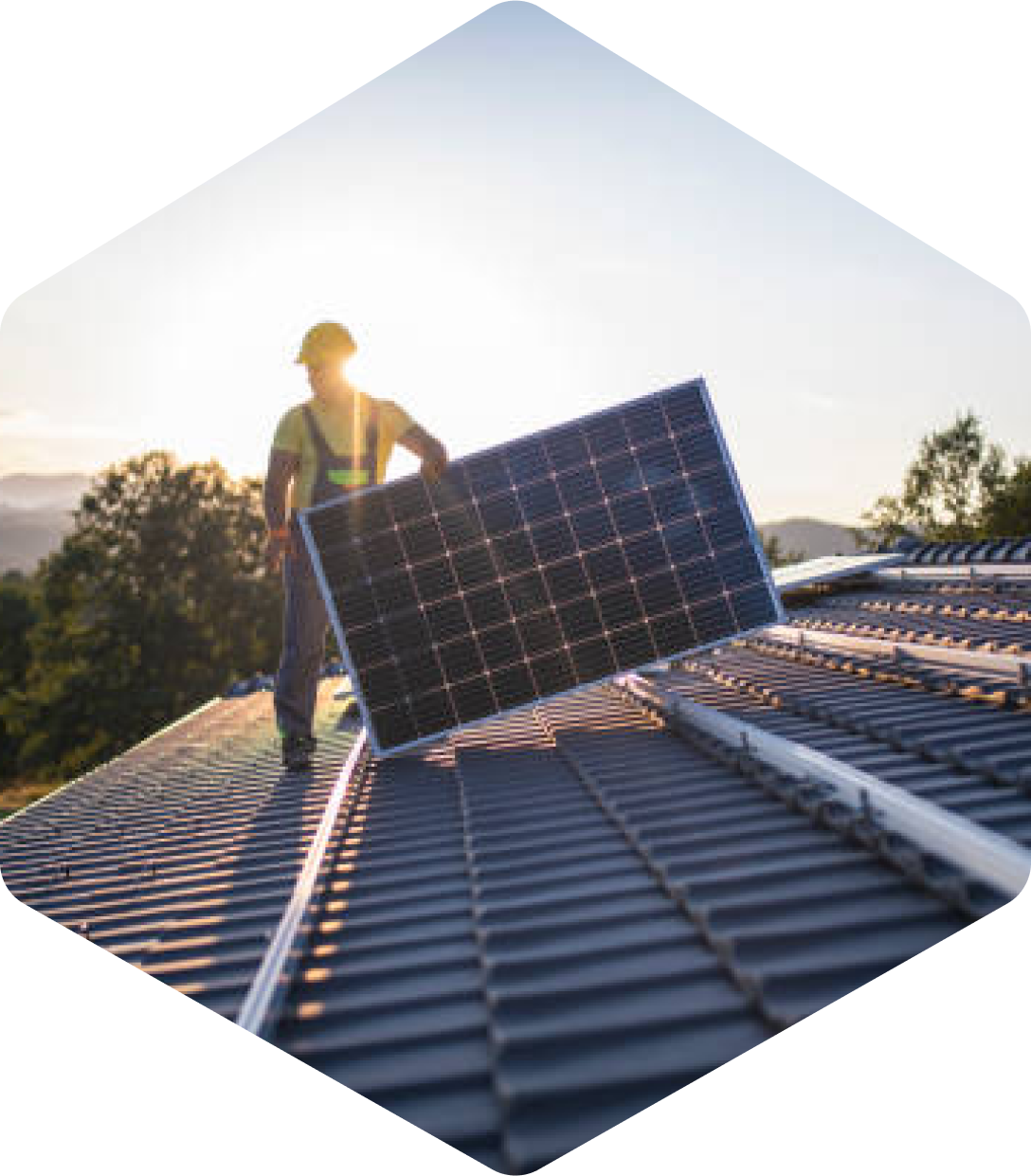 Transformation écologique : rénovation énergétique des bâtiments et maitrise de l'éclairage public urbain
Objectif
Accompagnement des travaux de rénovation et réalisation d'études techniques, juridiques et financières nécessaires pour mettre en place des projets.
Ingénierie
Prêt
Accompagnement des travaux de rénovation et réalisation d'études techniques, juridiques et financières nécessaires pour mettre en place des projets.
Prêts long terme Transformation Ecologique : 
Il finance des opérations de rénovation énergétique des bâtiments publics. 
Ceux-ci doivent avoir fait l’objet d’un diagnostic énergétique préalable et viser un objectif d’au moins 30 % de réduction des consommations d’énergie.


Dispositif Intracting : 
Il finance des travaux de rénovation énergétique sur les bâtiments et les infrastructures publics permettant de générer des économies d’énergie avec un temps de retour limité de 13 ans maximum.
Accompagnement à l'aide à la décision pour la structuration et le montage de projets de rénovation énergétique

Appui à la réalisation de plans d'action énergétique sur le patrimoine et études de faisabilité
Appui opérationnel au montage juridique et financier des opérations, étude des modèles de portage, recensement des financements, préparation au dépôt des dossiers
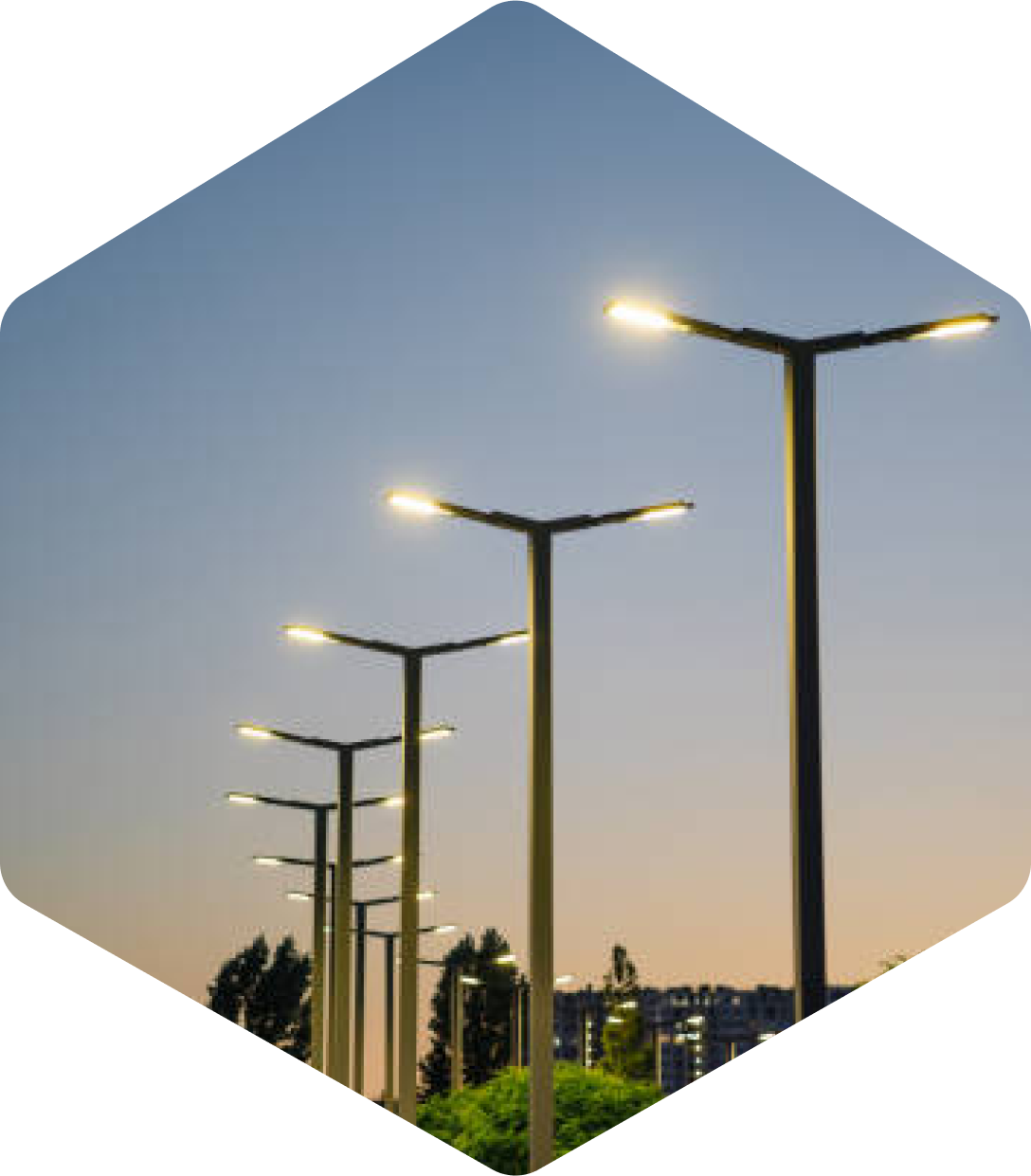 11
[Speaker Notes: Prêt Transformation écologique : 
En complément des travaux bâtimentaires:
L’acquisition bâtimentaire 
Les équipements concourant à la performance énergétique de l’opération (chaufferie, installation d’énergie renouvelable)
Les études
La construction d’extensions (limite de 20% de la surface plancher)]
Une nouvelle offre qui mixe ingénierie et prêts : le programme EduRénov
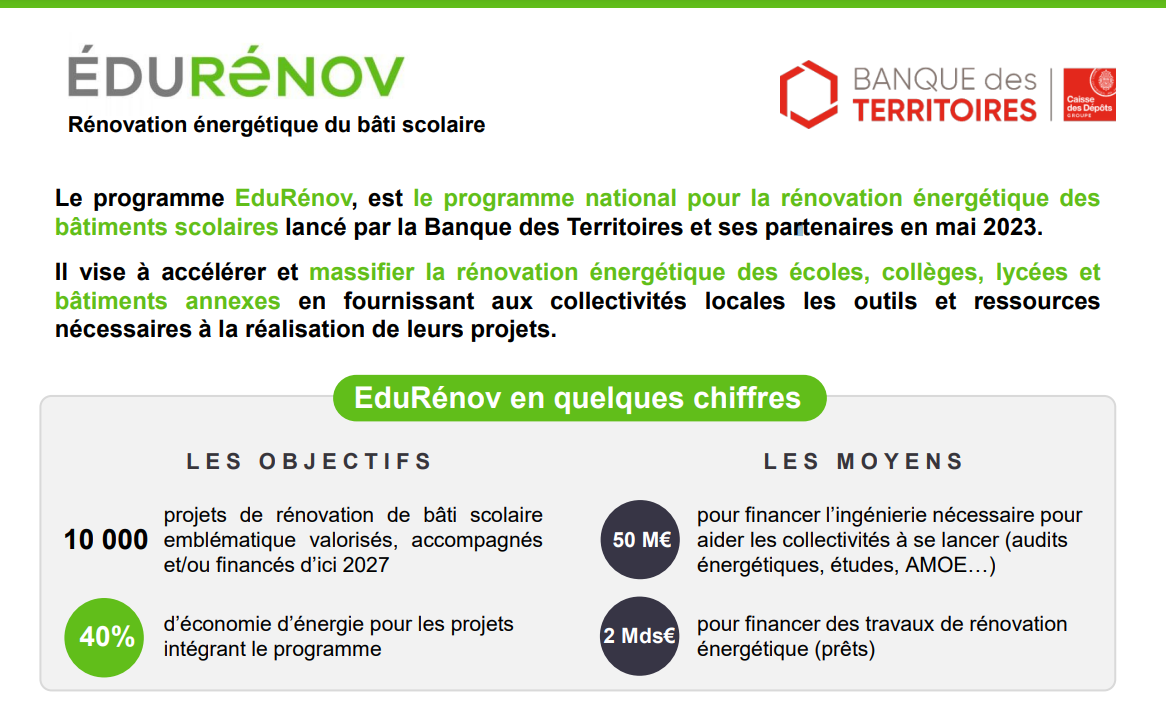 12
Une nouvelle offre qui mixe ingénierie et prêts : le programme EduRénov
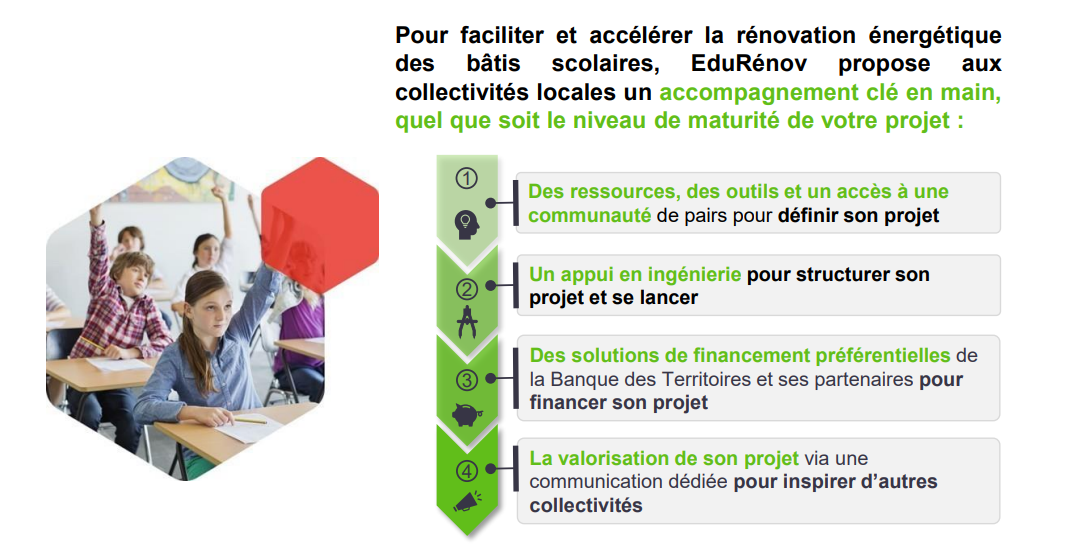 13
Gestion et valorisation des déchets
04
Transformation écologique : valorisation des déchets
Objectif
Accompagnement de projets de collecte, de traitement et de valorisation des déchets
Investissement
Prêt
Ingénierie
La Banque des territoires intervient pour répondre à des besoins d’investissement dans les infrastructures de traitement des déchets en :

Investissement dans les sociétés de projet :

Dans le cadre de concessions (déchets, eau, RCU) : 
Soit en participant à un groupement candidat
Soit dans le cadre d’une SEMOP

Dans des projets privés (ex : centrales biomasse)
Appui à la réalisation de plans d'actions (potentiels locaux de gisement de déchets, structuration des filières locales de valorisation des déchets) et études de faisabilité 

Appui opérationnel au montage juridique et financier des opérations, étude des modèles de portage, recensement des financements, préparation au dépôt des dossiers
Prêts long terme Transformation 
Ecologique : 

Il finance des projets permettant la valorisation de plus de 50% du tonnage traité via les valorisations en matière (recyclage), organiques (compostage, méthanisation), ou énergétiques (chaleur, électricité)
15
Energie renouvelables et réseau de chaleur
05
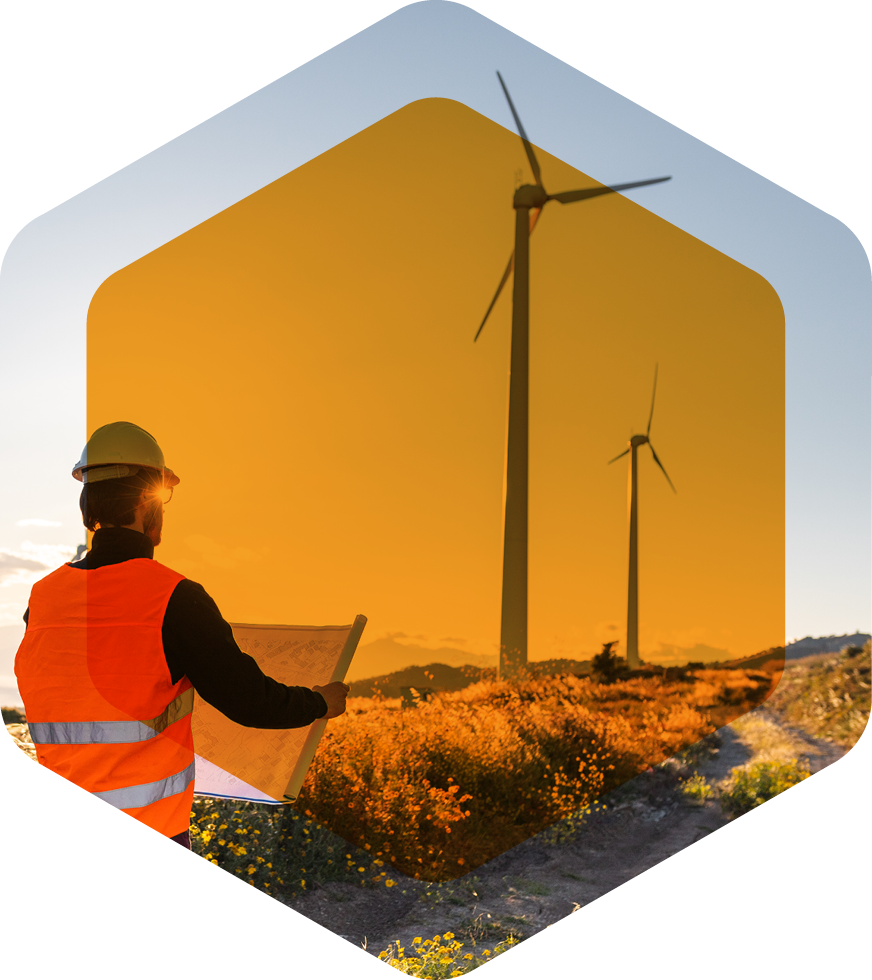 Transformation écologique : énergies renouvelables et réseaux de chaleur
Objectif
Accompagnement de projets de production, stockage ou distribution d'énergie renouvelable et de réseau de chaleur
Investissement
Prêt
Ingénierie
Accélérer le développement des ENR, en finançant les projets au meilleur prix, en facilitant l’acceptabilité des projets et en soutenant l’innovation 
Secteurs adressés : 
Photovoltaïque
Eolien terrestre
Hydro-électricité
Eolien en mer posé et flottant
Production d’hydrogène décarboné
Stockage d’énergie
Accompagnement de l’émergence des projets plus innovants / filières moins matures : cPPA  (Corporate Power Purchase Agreement), agrivoltaïsme, repowering
Appui à la réalisation de plans d'action énergétique (schéma directeur des énergies, ENR) et études de faisabilité

Appui opérationnel au montage juridique et financier des opérations, étude des modèles de portage, recensement des financements, préparation au dépôt des dossiers
Prêts long terme Transformation 
Ecologique : 

Il finance des projets de production, stockage ou distribution d'une énergie 100% renouvelable ou de récupération et des projets de réseau de chaleur (dont au moins 60% de l'énergie produite est issue de source renouvelable ou de récupération)
17
DispositifIntracting
06
Mécanisme du dispositif Intracting
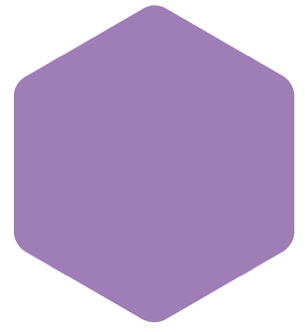 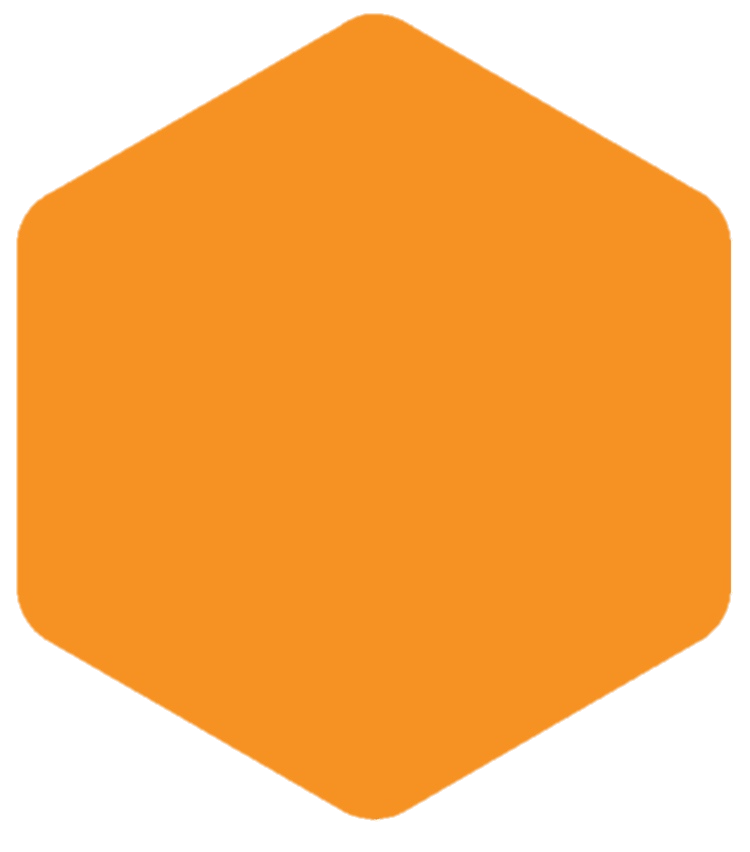 Subventions
Actions de performance énergétique
+
Finance
Dispositif Intracting
2. génèrent
3. remboursent
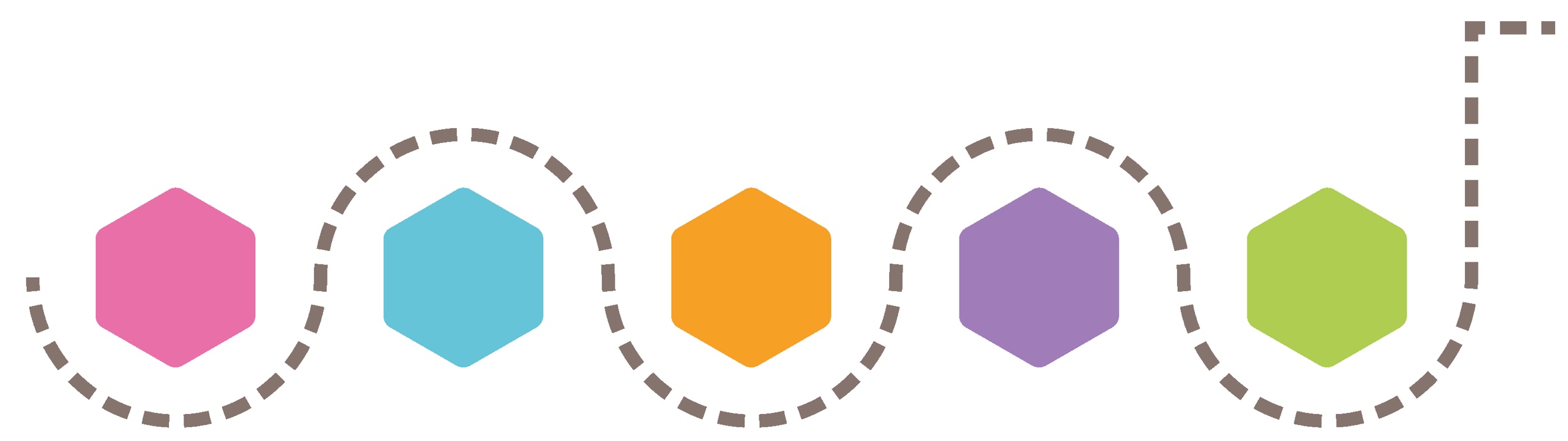 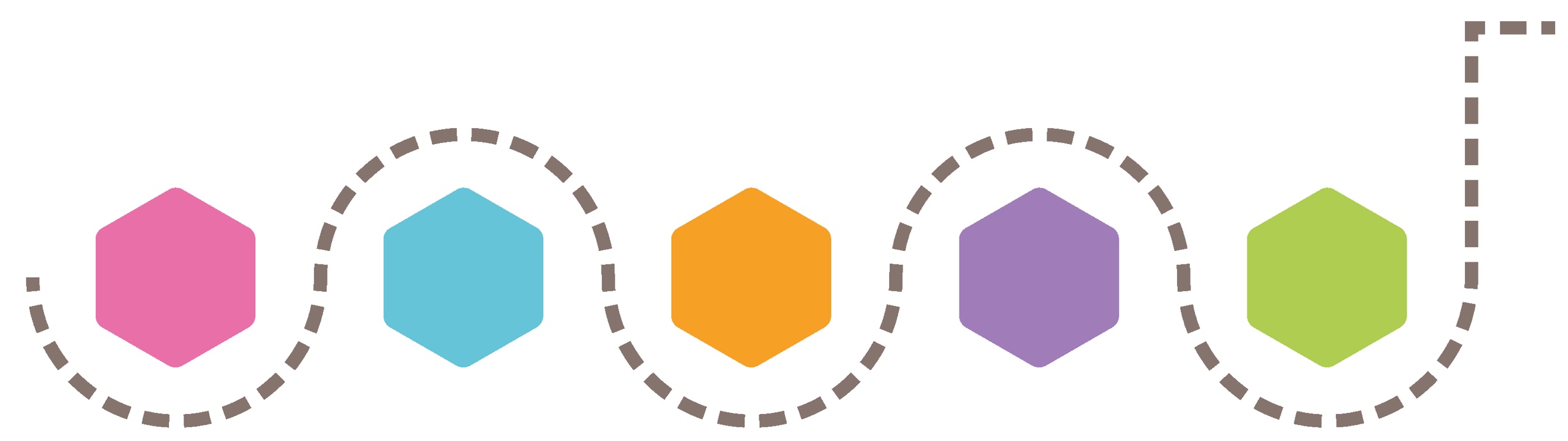 Economies d’énergie
Economies financières
et
Quels sont les types d’opérations financées par Intracting ?
Réalisation de travaux de rénovation énergétique sur les bâtiments et infrastructures publics de toutes sortes : universités, écoles, équipements culturels et sportifs, hôpitaux et bâtiments administratifs.
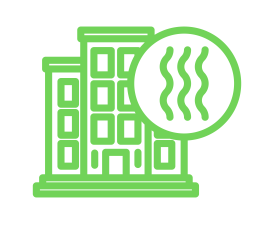 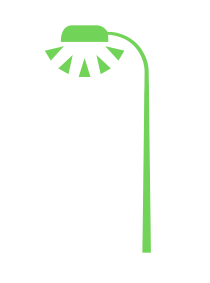 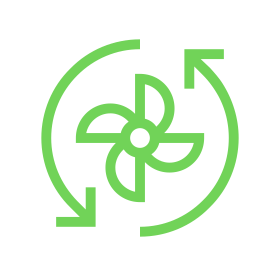 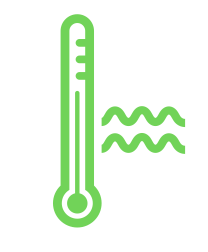 Chauffage
Production 
d’eau chaude
Eclairage public
Ventilation
Ces travaux doivent générer des économies d’énergie permettant un retour sur investissement avec un temps limité, soit 13 ans maximum.
Conditions​ financières
Dispositif Intracting


Durée du prêt : 3 à 13 ans

taux fixe selon barème mensuel (bonifié pour les opérations bâtiments publics)

Amortissement : 13 ans maximum

Montant opération : 100 000€ minimum

Préfinancement : 24 mois
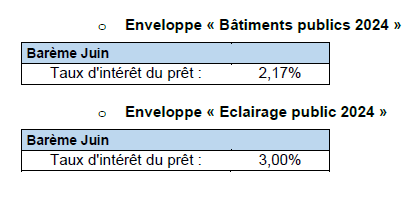 21
Consigner
07
Neutralité
Dispositif de la consignation
Sécurité
Simplicité
Gratuité
Fonds rémunérés
Mission d’intérêt général confiée à la Caisse des Dépôts depuis 1816
Libératoire
Recevoir
Sécuriser
Restituer
Des sommes et valeurs, notamment litigieuses ou déposées en garantie d’un engagement
En qualité de tiers de confiance pendant un délai de principe 
de  trente ans. 
La gestion est gratuite
et les fonds rémunérés
Au bénéficiaire légitime dans un délai de 10 jours les sommes consignées augmentées d’un intérêt de consignation
« La Caisse des dépôts et consignations est chargée de recevoir les consignations de toute nature, en numéraire ou en titres financiers, prévues par une disposition législative ou réglementaire ou ordonnées soit par une décision de justice soit par une décision administrative » 
Article L.518-17 Code monétaire et financier
23
La consignation au service des collectivités territoriales et EPCI
Une offre globale diversifiée adaptée à vos besoins de garantie et de protection
Lever un obstacle au paiement dans le cadre d’une procédure d’expropriation
Sécuriser un projet sur terre agricole dans le cadre de l’artificialisation des sols (compensation collective agricole)
Eviter la perte du droit de préemption pour un projet d’aménagement (désaccord sur le prix ou obstacle au paiement)
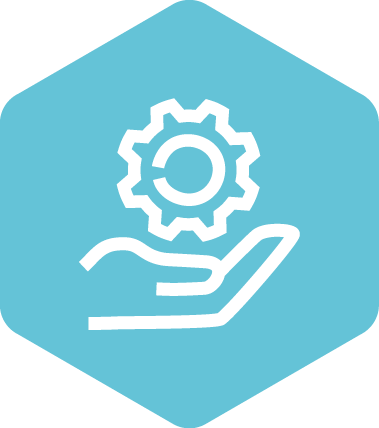 Garantir l’exploitation d’activités ICPE 
et le cas échéant la remise en état du site
(éolien, déchets, carrières) 
ou réhabilitation de friches ICPE
Garantie financière pour la finition des travaux de lotissement (promoteurs privés, organismes HLM, …)
Appel d’offre de la Commission 
de Régulation de l’Energie
Sauvegarde de l’environnement 
(décharge sauvage par exemple)
Autres cas de consignations à retrouver sur 
le site dédié : consignations.fr volet Organisme Public
Contact Occitanie : beatrice.lagarrigue@caissedesdepots.fr  Tél. : 06 83 74 87 17
24
Vos contacts
Directeur Territorial Gers – Hautes-Pyrénées – Tarn et Garonne

	Pierre Colombet 07 86 22 89 86
Chargés de Développement Territoriaux

		Christelle Yvon 06 70 32 26 37
	
		Eric Histace 07 85 78 17 73
25